Boundary Re-Establishment	Case Discussions     Mentoring Mondays. 29 August 2022
Jerry Mahun, PLS
jerrymahun.com
jerry.mahun@gmail.com
715-896-3178
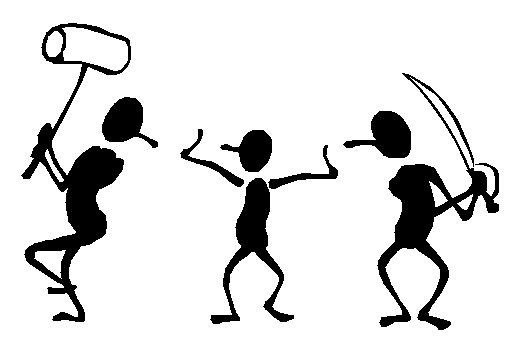 Rules of Construction (RoC)
Evaluation framework (aka Order of Importance of Conflicting Elements)

	Right of possession (unwritten rights)
	Senior right (in case of overlap)
	Written intentions of the parties (description)
		Call for survey
		Call for monuments; adjoiner
		Direction/distance
		Area/Coordinates

If elements conflict, RoC indicates their relative weight
Not strict; guidelines
Description wording can change order 
If higher elements are lost, lesser elements carry greater weight.
In Sep 1978, Francis Hutch acquired by warranty deed:

A parcel located in the northwest quarter of Section 28, Township 3 North, Range 4 West, 4th Meridian, Grant County, Wisconsin, described as follows:
Commencing at the northeast corner of said section, thence south along the section line 1138.6 ft to a point; thence S 78°33.1’ W to a three-quarter inch iron pin at the point of beginning; thence continuing S 78°33.1’ W, 979.6 ft to a three-quarter inch iron pin; thence N 6°03.0' W, 700.5 ft to a three-quarter inch iron pin; thence N 84°00.0’ E, 912.3 ft to a three-quarter inch iron pin; thence S 12°02.1’ W, 611.2 ft returning to the point of beginning. Containing 14.2 acres, more or less. Subject to a 30 ft wide public street easement parallel with the southerly boundary thereof.

Deed was recorded on pages 21-22, volume 201, Badger Co Register of Deeds.
N 83°58'17" E     911.85'
To F. Hutch
Badger County RoD
Vol 201, Pages 21 & 22
Sep 1978
S 12°03'40" E     610.95'
N 6°04'10" W     700.24'
30.00'
976.80'
S 78°32'42" W     979.95'
McArthur Lane
30.13'
Legend
Found 3/4" Iron Pin
0
200'
Set #5 Rebar
1980s
Resurvey in prep for partial subdivision
Easement
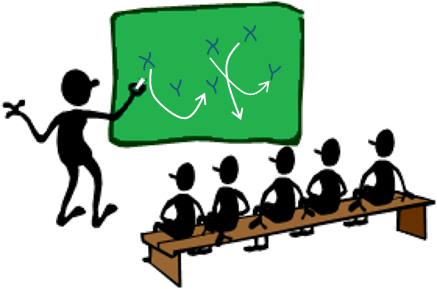 Case
A
Case A
Unrecorded Preliminary Plat
No lot corner monuments were set
N 83°58'17" E     911.85'
Lot   Area (sq ft)
1      42,750
To F. Hutch
2      42,750
Badger County RoD
3      42,750
Vol 201, Pages 21 & 22
4      42,750
Sep 1978
5      42,750
S 12°03'40" E     610.95'
150.00'
N 78°32'42" E      750.00'
150.00'
150.00'
150.00'
Lot 1
285.00'
150.00'
N 6°04'10" W     700.24'
Lot 2
Lot 3
Lot 4
Lot 5
150.00'
30.00'
285.00'
N 12°03'40" W
150.00'
150.00'
150.00'
976.80'
150.00'
S 78°32'42" W     979.95'
McArthur Lane
30.13'
Legend
Found 3/4" Iron Pin
0
200'
Set #5 Rebar
Case A
Metes & Bounds Descriptions
295.95'
S 12°03'40" E  610.95'
D. Thomas
V 214
P. Taylor
Pg 35-36
V 216
0
200'
5/13/04
Pg 91-92
A. Warner
2/27/08
V 214
Pg 163-164
T. Brown
3/28/05
V 215
Pg 23-24
30.00'
B. Starky
6/8/06
V 215
Pg 16-17
9/06/10
226.80'
979.95'
30.13'
Case A
Evidence overlaid on plat lines
Legend
Found 3/4" Iron Pin
Found #5 Rebar
Found #5" Rebar
Fence Post
Fence
0
200'
Computed Plat Lines
S 12°03'40" E   581.03'  to S/L
0.87' N
2.82' N
1.08' W
2.71' W
Fence
center
3.40' S
~1.8' N
2.28' W
~3.6' E
3.12' S
1.80' W
99.10' N
1.65' W
2.04' N
Hedge
3.41' E
1.36' S
2.54' E
4.40' S
S 12°03'40" E
3.28' W
30.02'
N 6°04'25" W
30.15'
S 78°33'02" W  977.69'
S 78°33'02" W  980.84'
Case A
Questions:
1. What role(s) do the monuments have?
2. What role does the preliminary plat have?
3. Do junior and senior rights exist? If so, list the parcels, by current owner, from most to least senior. 
4. Do the parcels have reversionary rights in McArthur Lane?
5. Are there any encroachments?
6. Are there any other issues that may/probably will arise?
Case A+
Question:







What about the information on the plat?
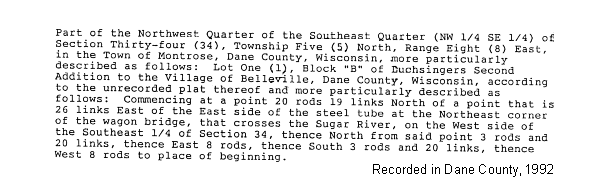 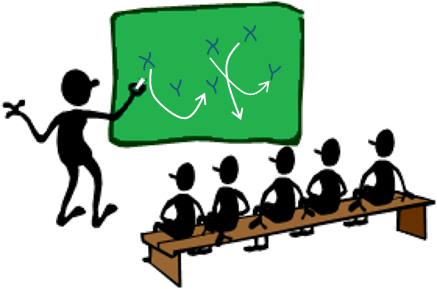 Case
B
Case B
Recorded Plat - 1980s
N 83°58'17" E     911.85'
Lot   Area (sq ft)
1      42,750
To F. Hutch
2      42,750
Badger County RoD
3      42,750
Vol 201, Pages 21 & 22
4      42,750
Sep 1978
5      42,750
S 12°03'40" E     610.95'
150.00'
N 78°32'42" E      750.00'
150.00'
150.00'
150.00'
Lot 1
285.00'
150.00'
N 6°04'10" W     700.24'
Lot 2
Lot 3
Lot 4
Lot 5
150.00'
30.00'
285.00'
N 12°03'40" W
150.00'
150.00'
150.00'
976.80'
150.00'
S 78°32'42" W     979.95'
30.13'
McArthur Lane
Legend
Found 3/4" Iron Pin
0
200'
Set #5 Rebar
Set #5 Rebar
Case B
Metes & Bounds Descriptions
Do not call plat.
295.95'
S 12°03'40" E  610.95'
D. Thomas
V 214
P. Taylor
Pg 35-36
V 216
0
200'
5/13/04
Pg 91-92
A. Warner
2/27/08
V 214
Pg 163-164
T. Brown
3/28/05
V 215
Pg 23-24
30.00'
B. Starky
6/8/06
V 215
Pg 16-17
9/06/10
226.80'
979.95'
30.13'
Case B
Evidence overlaid on plat lines
Legend
Found 3/4" Iron Pin
Found #5 Rebar
Found #5" Rebar
Fence Post
Fence
0
200'
Computed Plat Lines
S 12°03'40" E   581.03'  to S/L
0.87' N
2.82' N
1.08' W
2.71' W
Fence
center
3.40' S
~1.8' N
2.28' W
~3.6' E
3.12' S
1.80' W
99.10' N
1.65' W
2.04' N
Hedge
3.41' E
1.36' S
2.54' E
4.40' S
S 12°03'40" E
3.28' W
30.02'
N 6°04'25" W
30.15'
S 78°33'02" W  977.69'
S 78°33'02" W  980.84'
Case B
Questions:
1. What role(s) do the monuments have?
2. What role does the plat have?
3. Do junior and senior rights exist? If so, list the parcels, by current owner, from most to least senior. 
4. Do the parcels have reversionary rights in McArthur Lane?
5. Are there any encroachments?
6. Are there any other issues that may/probably will arise?
Bonus Question
Using only record and remeasured values, how would you set the interior lot corner?
301.0'
301.0'
150.5’
150.5'
E 150.0'
E 150.0'
Lot
Lot
Lot
Lot
Lot
Lot
199.0'
199.0'
1
2
1
2
1
2
N 200.0'
N 200.0'
N 200.0'
200.5'
401.0'
401.0'
E 150.0'
E 150.0'
200.5'
Lot
Lot
Lot
Lot
Lot
Lot
200.5'
200.5'
4
3
4
3
4
3
N 200.0'
N 200.0'
N 200.0'
151.0'
148.0'
151.0'
148.0'
E 150.0'
E 150.0'
Original Plat
Resurvey
Exterior Corners
Bonus Question
Using only record and remeasured values, how would you set the interior lot corners?
E 150.0'
E 150.0'
E 150.0'
E 150.0'
Lot
Lot
Lot
Lot
Lot
Lot
Lot
Lot
1
2
3
4
1
2
3
4
N 200.0'
N 200.0'
N 200.0'
N 200.0'
N 200.0'
E 150.0'
E 150.0'
E 150.0'
E 150.0'
Lot
Lot
Lot
Lot
Lot
Lot
Lot
Lot
8
7
6
5
8
7
6
5
N 200.0'
N 200.0'
N 200.0'
N 200.0'
N 200.0'
E 150.0'
E 150.0'
E 150.0'
E 150.0'
E 150.0'
E 150.0'
E 150.0'
E 150.0'
Bonus Question
Using only record and remeasured values, how would you set the interior lot corners?
E 150.0'
E 150.0'
E 150.0'
E 150.0'
Lot
Lot
Lot
Lot
Lot
Lot
Lot
Lot
1
2
3
4
1
2
3
4
N 200.0'
N 200.0'
N 200.0'
N 200.0'
N 200.0'
E 150.0'
E 150.0'
E 150.0'
E 150.0'
Lot
Lot
Lot
Lot
Lot
Lot
Lot
Lot
8
7
6
5
8
7
6
5
N 200.0'
N 200.0'
N 200.0'
N 200.0'
N 200.0'
E 150.0'
E 150.0'
E 150.0'
E 150.0'
E 150.0'
E 150.0'
E 150.0'
E 150.0'
Bonus Question
How would you set:
(a) Sec 21 C1/4 corner monument
(b) Corner common to four interior Sections
Sec 9
Sec 10
Section 21
Sec 16
Sec 15
(a) Subdividing a Section
(b) Lost Corner